2/4/2022
1
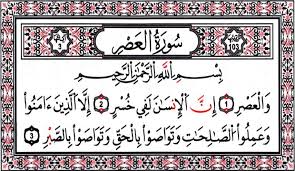 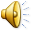 2/4/2022
2
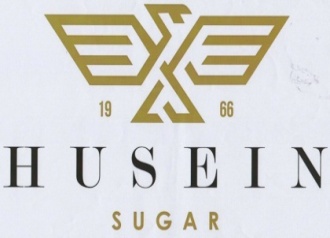 Corporate Briefing Session
For the Year ended 30 September 2021.
2/4/2022
3
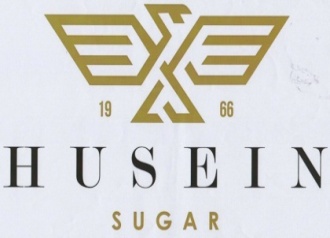 Introduction:`
Husein Sugar Mills Limited (“the Company”) is a public limited company incorporated in Pakistan under the repealed Companies Act, 1913. 
The shares of the Company are listed on Pakistan Stock Exchange Limited. 
The Company is principally engaged in the production and sale of white crystalline sugar & its by products. 
Its registered office is situated at 180-Abubakar Block New Garden Town,Lahore.
2/4/2022
4
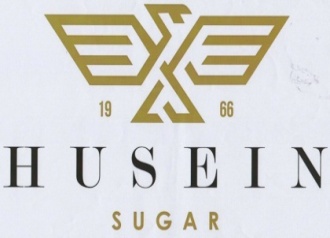 Corporate Identity

Incorporation	:           14 February,1966
NTN NO            :	    0225961-3	
Sales Tax No	:	    04-041703-001-82
PSX Symbol	:            HSM
2/4/2022
5
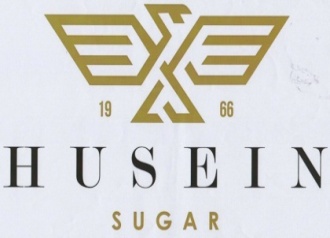 Our History
The company was incorporated on February 14, 1966 under the Companies Act 1913 (Now Companies Act 2017) as a Public Limited Company.
In 1967 The company was listed on the Karachi Stock Exchange.
In 1970 The Company achieved highest number of days of crushed.
In 1971 The company was listed on the Lahore Stock Exchange.
In 1982 Mian Muhammad Ali Tariq joined as Director of the Company.
In 1991 The company achieved Merit Certificate from Karachi Stock Exchange.
2/4/2022
6
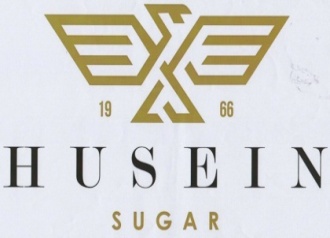 Our History

In 1998 The Company achieved highest crushing ever.
In 2008 The Company announced 17% cash Dividend to Members.
 in 2015 New Management takes over the Company.
In 2017 Company celebrated its Golden Jubilee.Highest Recovery of          Sugar      9.85%. and record sugar Production is achieved
2/4/2022
7
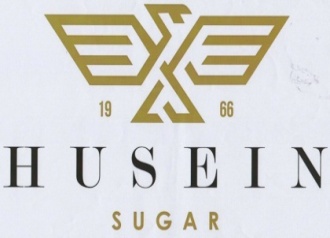 Our Products
 White Refined Sugar.
 Molasses.
 Bio-Fertilizer.
 Bagasse.
2/4/2022
8
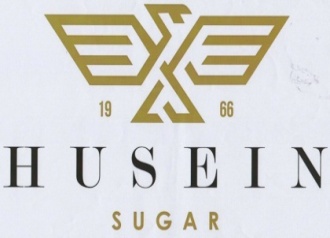 Current Development.
The Company has recently initiated an efficiency improvement scheme in which following major equipments/machines have been purchased and installed.
Purchase of 4 No,s of Mill max from Qadbros with the Loan of Rs 200.00 million from National Bank of Pakistan.
Purchase of 6MW steam Turbine with the Loan of Rs 75.00 million from Orix Modaraba.
Set up of boiler with the capacity of 80 Ton with 23 bar pressure financed by FCIBL Rs 100.00 million.
Set up new Falling Film Evaporators with the loan of 200.00 million from National Bank of Pakistan.
Import of Planetary Gears from Germany amounting to Rs 450.million
2/4/2022
9
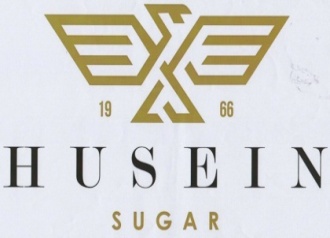 Awards & accolade:

Best performance based award within 25 Companies in 1988.
Best performance based award within 25 Companies in 1990.
2/4/2022
10
2/4/2022
11
2/4/2022
12
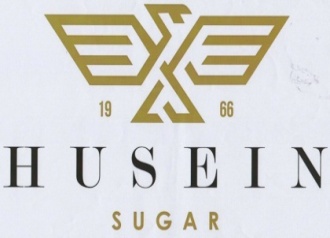 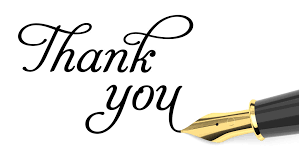 2/4/2022
13